Manoj Abichandani 
SMSF Specialist (UNSW)
Property Development with SMSF
Agenda Today Property Development with SMSF
How an SMSF can acquire Property
As direct owner
Jointly with others
LRBA
13.22C Trust
How can an SMSF improve property
Repair or Improve
Develop
House Keeping - Audio
If Computer sound is not audio able

Phone the number on your panel
Enter Access Code
House Keeping – Hand Out
Copy of this Presentation can
 be downloaded
From the Panel
House Keeping – Questions on this Presentation
If you have any Questions on this Presentation 
Type in your questions in the panel
Speaker will answer all your questions 
         after the presentation
Our Speaker Today
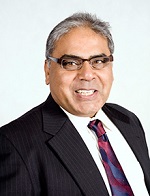 Manoj Abichandani 
B. Bus. (UTS), CTA, SMSF Specialist (UNSW)

He has worked in a Specialist SMSF CPA Firm for 26 years advising over 600 funds on various aspects of SMSF.
Currently he works as a SMSF Technical Director for Deed Dot Com Dot Au Pty Ltd as a trainer and helps the solicitor in updating their SMSF Trust Deed.
He has written Australia’s first online SMSF Audit Software and where over 400 + SMSF Auditors initiated over SMSF 62,000 audits in the past year.
Disclaimer – Educational Purposes Only
Material contained in this presentation is a summary only and is based on information believed to be reliable and received from sources within the market. It is not the intention of Deed Dot Com Dot Au Pty Ltd that this presentation be used as the primary source of readers’ information but as an adjunct to their own resources and training. No representation is given, warranty made or responsibility taken as to the accuracy, timeliness or completeness of any information or recommendation contained in this publication and Manoj Abichandani will not be liable to the reader in contract or tort (including for negligence) or otherwise for any loss or damage arising as a result of the reader relying on any such information or recommendation (except in so far as any statutory liability cannot be excluded). 
This presentation has been prepared for general information and not having regard to any particular person’s investment objectives, financial situation or needs. Accordingly, no recommendations (express or implied) or other information should be acted upon without obtaining specific advice from an authorised representative. 
Please note past performance may not be indicative of future performance. 
Deed dot com dot au Pty Ltd
Purchasing Residential Property Directly
SMSF
No Borrowing
No Other Entities in between
SMSF has Cash to purchase the property outright
Purchasing property with others – Syndicates- Jointly with others
Unit Trust
SMSF
Un- related Parties
Purchasing property with others – Syndicates- Jointly with others – Un-related Unit Trust
SMSF
No Control over the Unit Trust
Widely Held

Unit Trust
Other SMSF
Other SMSF
Pty Ltd
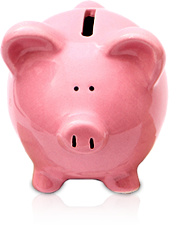 Bank
Not an In-house Asset
Widely Held Trusts Sec 71 (1) (h)
A widely held trust is defined as a unit trust in which entities have fixed entitlements to all of the income and capital of the trust and no 20 entities between them have fixed entitlements to 75% or more of the capital or income of the trust. For the purposes of the in-house asset definition, an entity and their associates are treated as a single entity. 
Investments in private related Un-Geared unit trusts 
that meets the requirements as specified in Division 13.3A in the SIS Regulations.
Prohibition on borrowing money
Sec 67 (1) must not borrow or maintain a borrowing
APRA Circular II D.4
Temporary borrowing is permitted
To pay a benefit (Pension)
To pay a Surcharge 
Limited to 10% to the value of the fund
New Exception 67 A & 67 B – Non Recourse Loan - LRBA
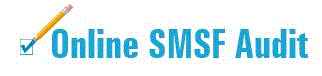 SMSF borrowing rules - Sec 67A & 67B of SISA
SMSF borrowing rules – Sec 67A & 67B 
Step-by-Step borrowing process. 
Documents required
investment strategy;
 security trust deed (Property Custodian);
resolutions to support the process;
 setting up the custodian trustee company etc 
Stamp Duty & Capital Gain Tax issues  
Audit SMSF with borrowing
Non – Recourse Loan Structure  - Sec 67 (A) & (B)
The money should be used for  purchase a new asset. Existing asset cannot be funded – refinancing is possible after 7th July 2010 – Single Acquirable Asset
Super Fund should be allowed to purchase that asset
The asset is held on trust = so that = The SMSF acquires a beneficial interest in the trust and assets held by the trust,
The SMSF has a right to acquire ownership of the asset by making payment, this must be a right and not an obligation,
In case of default, the rights of the lender are limited against the fund for only the asset financed – limited recourse loan
LRBA Non- Recourse Loan Structure
Trustees of SMSF and PCT both cannot be same individuals = Merger
Trustee of 
SMSF
Trustee of 
PCT
Property
Custodian
Trust
Absolute Beneficiary
SMSF
Interest
rent
LOAN
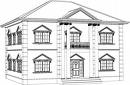 Legal owner
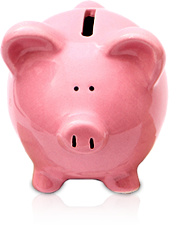 Lender
Mortgage over Asset
Lender – Related Party
INTERNAL LENDER - Company, Related Trust or Member
Company taxed at 26% - 30%  = deduction available 15%
Div 7A of ITAA 1936 may apply
Loan agreement in writing
Interest rate should be benchmark rate 
Term 25 years if MV of asset is 110% of the loan amount
Term 7 years MV of asset is Less
Charge over the asset purchased by the Property trustee
Loan Documents – Mortgage Stamp Duty is abolished
Must pay interest and Principal
Related Party Borrowing - Safe Harbour – PCG 2016/5
Practical Compliance Guidelines
All income is Not Arms Length Income – NALI  (Tax in Super will be 47%) Section 295 -550 of ITAA 1997 - If SMSF trustees - not meet all of the 'Safe Harbour' terms 
Ordinary income generated from the asset if the terms of the LRBA are not consistent with an arm's length dealing.
It does not mean that the arrangement is deemed not to be on arm's length terms. It merely means that there is no certainty provided 
All Previous Loans had to be fixed by 31st Jan 2017
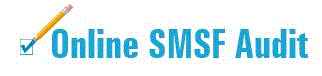 Real Property – TD 2016/16
Interest Rate – Property 2021-22  5.10%
Term of the Loan – 15 years max
LVR – Maximum 70% of Market Value
Security – Mortgage by Lender
Repayments – Monthly + Principal & Interest
Loan Agreement is in place 

TD 2016/16 : Where it is reasonable to conclude that the SMSF could not have, or would not have entered into the hypothetical borrowing arrangement…
Common problems with LRBA  Taxpayer Alert 2012/7
Warning taxpayers of certain arrangements entered into by SMSFs, to acquire property, that do not comply with superannuation law 
 The borrowing by the PCT is ok
Title of the property is held by Trustee of SMSF
Initial deposit not paid by the SMSF
Ongoing loan repayments not paid to Related Party 
The trustee of the holding trust was not in existence at the time the contract  to acquire the asset is signed
Common problems with LRBA  TA 2012/7
The SMSF trustee acquires a residential property from the SMSF member; 
The acquisition comprises two or more separate titles – Single acquirable asset 
The asset is a vacant block of land. The SMSF intends to use the same borrowing to construct a house on the land - improvement
Can a SMSF purchase property with Related Parties 

YES, it can
Purchasing Property with related parties
Related

Unit Trust
SMSF
Related Party
2 Questions
Who can be a related party ?
Can the Unit Trust Borrow ?

We must first understand how a trust becomes a Related Trust
What is a Related Trust
Section 10 of the SIS Act to include a trust that a member or standard employer-sponsor of the fund controls within the meaning of section 70E of the SIS Act

If you Control a trust it becomes  a Related Trust
“Control” if a Group (say member + Part 8 Associates)
How is “Control” established :-
entitled to more than 50% of capital or income; or
Trustee accustomed or obliged to act in accordance with the Group’s directions; or
Trustee can be removed or a new one appointed by the Group
Who is a related party
Section 70B of SIS Act – Part 8 Associates of Individuals
(a)  a relative of the primary entity;
 (b)  if the primary entity is a member of a superannuation fund with fewer than 5 members:
       (i)  each other member of the fund; and
       (ii)  if the fund is a single member self managed superannuation fund whose trustee is a company--each director of that company; and
      (iii)  if the fund is a single member self managed superannuation fund whose trustees are individuals--those individuals;
(C)  a partner of the primary entity or a partnership in which the primary entity is a partner;
(d)  if a partner of the primary entity is an individual--the spouse or a child of that individual;
Who is a related party
(e)  a trustee of a trust (in the capacity of trustee of that trust), where the primary entity controls the trust;

 (f)  a company that is sufficiently influenced by, or in which a majority voting interest is held by:
       (i)  the primary entity; or
      (ii)  another entity that is a Part 8 associate of the primary entity because of another paragraph of this section or because of another application of this paragraph; or
      (iii)  2 or more entities covered by the preceding subparagraphs.
Who is a related party
SECT 70C Part 8 associates of companies
SECT 70D Part 8 associates of partnerships

SECT 70E Meanings of terms used in sections 70B, 70C and 70D
What is the meaning of control
An entity will control a trust are outlined in section 70E(2) of the SIS Act. These include where: 

A group in relation to the entity has a fixed entitlement to more than 50% of the capital or income of the trust, or 
The trustee of the trust, or a majority of the trustees of the trust, is accustomed or under an obligation (whether formal or informal), or might reasonably be expected, to act in accordance with the directions, instructions or wishes of a group in relation to the entity  (communicated directly or through interposed companies, partnerships or trusts), or 
A group in relation to the entity is able to remove or appoint the trustee, or a majority of the trustees, of the trust. 

A group in relation to an entity is further defined to include the entity acting alone, or together with one or more of their associates, or two or more associates of the entity acting alone or together.
Non- controlled - non related Unit Trust
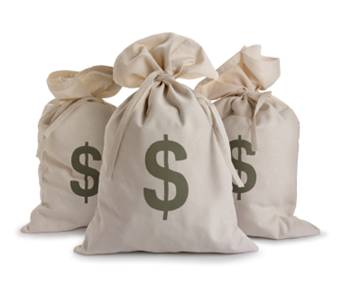 Each unit holder 
Holds less than 50% interest in the trust, 

None of the Trustees of 3 SMSF are Related Parties

The Trustee of the Unit Trust cannot be controlled by any one particular group
Trustee
Entity 1
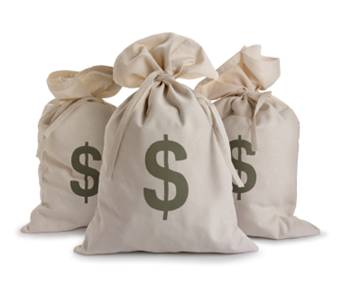 UNIT TRUST
Entity 2
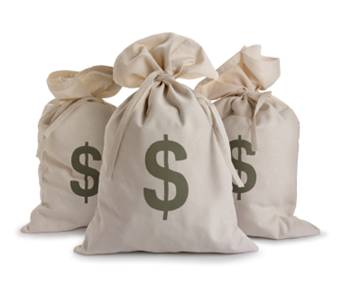 SMSF
Non- controlled - non related Unit Trust
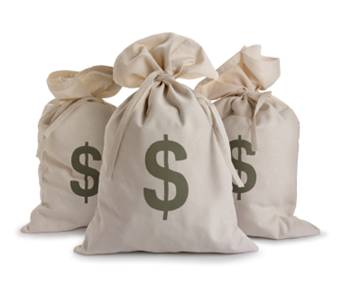 Each unit holder 
Holds less than 50% interest in the trust, 

None of the Trustees of 3 SMSF are Related Parties

The Trustee of the Unit Trust cannot be controlled by any one particular group
Trustee
50%
Entity 1
UNIT TRUST
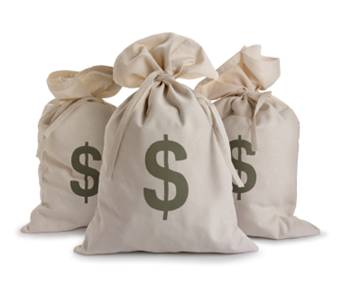 50%
Entity 2
If there a relationship between various Unit Holders = Unit Trust becomes a Related Unit Trust
1. A relative of a member (E1 & SMSF)
2. The other members of the SMSF 
3. Non‑member director of a corporate trustee
4. A partner (and their spouse and child) of a member
5. A trustee of a trust where the member controls that trust 
6. A company that is sufficiently influenced by, or in which a majority voting interest is held by: 
a member 
another entity that is an associate of the member 
two or more associates of a member
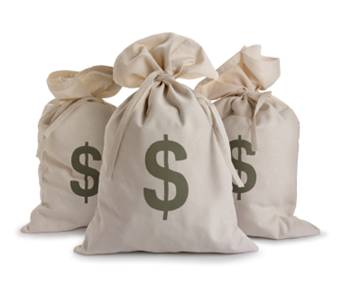 Entity 1
20%
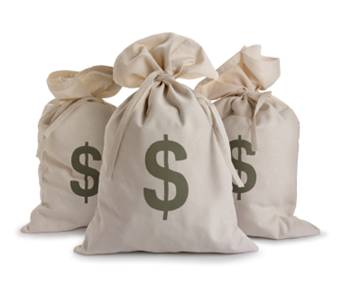 40%
UNIT TRUST
Entity 2
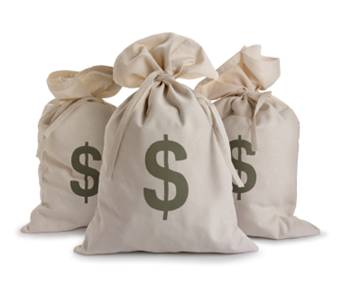 40%
SMSF
“Investment Example”  1 – Medical Centre
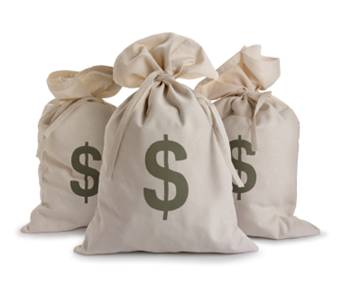 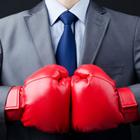 Medical 
Centre
TENANT

Medical Centre

Separate Lease

b) Joint Lease

To 3 Doctors
Doctor 1, 2 & 3
SMSF Doctor  1
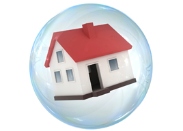 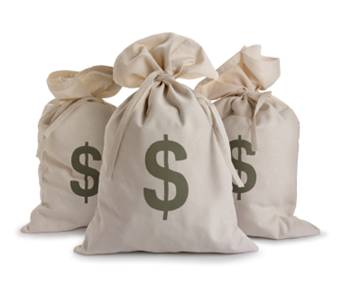 UNIT TRUST
SMSF Doctor  2
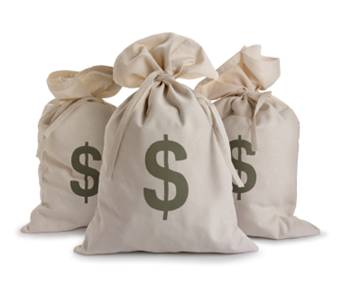 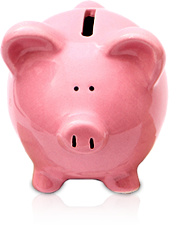 Bank
SMSF Doctor  3
Medical Centre – Separate Leases One lease makes them partners...
The 3 doctors are not related parties (Relatives or part 8 associates) of each other and therefore a group in relation to the members of each fund
Do not hold fixed entitlements to more than 50% of the capital or income of the trust
Do not have the ability to effectively control trustee of the unit trust 
Is not able to remove and or appoint the trustee of the unit trust or a majority of the trustees of the unit trust. 

The trustees of each SMSF will be permitted to acquire the units in the unit trust and will not be subject to the 5% in-house asset limit.
Investment Example
Variations


Ben & Jerry own a property together Outside of super – makes them partners

b) This property is leased to Jerry’s ex-wife Jenny who is not a member of the fund
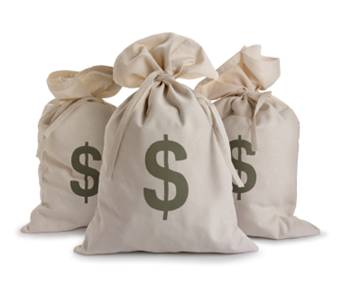 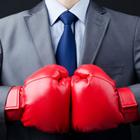 Ben & Jerry
Ben
50%
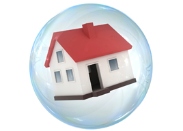 UNIT TRUST
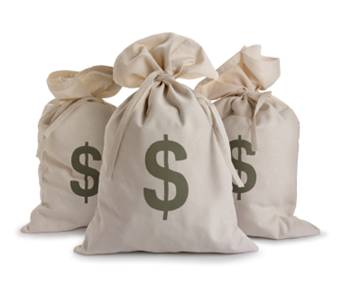 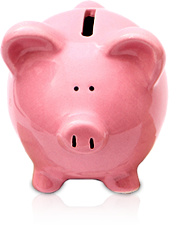 Jerry
50%
Bank
Related Geared Unit Trust = In house Asset =  5% Rule
Sec 66 (2A) a trustee of a complying super fund is prohibited from investing in a related unit trust unless the units were acquired at market value and would not cause the level of the fund’s in-house assets to exceed 5% of the market value of the fund’s assets.
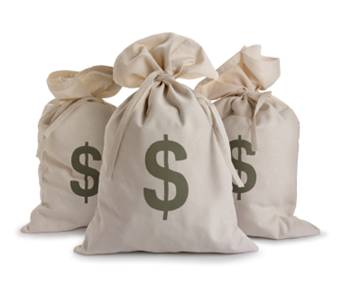 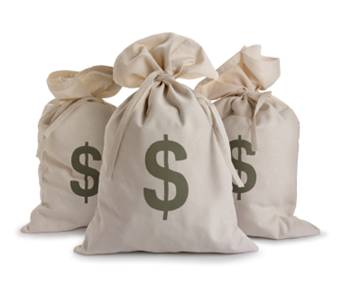 UNIT TRUST
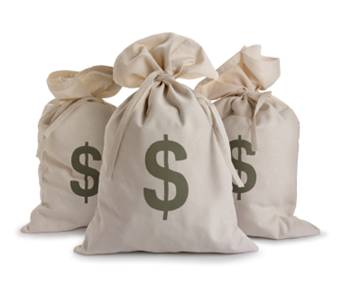 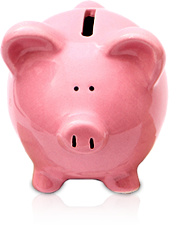 Bank
If 5% rule is breached - Measured on 30th June
If 5% rule is breached = SMSF must enter into a written plan, and carry out the plan, to dispose of the excess amount by the end of the following financial year. 

The Related Unit Trust now becomes tainted and can never become Un-related Unit Trust
Strategies to ensure that investment is below 5% in a related trust
Under value the investment in a related trust 
(Auditors must also get valuation of assets held by the unit trust)
Increase the value of funds assets – so that the investment remains less than 5%
(Auditors must get valuation of assets held by the SMSF)
Make new contributions so that In-house assets remain below 5%
Stop withdrawing a pension
Related trusts that meet the requirements of Division 13.3A in the SIS Regulations
An investment by an SMSF in a related unit trust will be exempt from the in-house asset rules where the trust satisfies the requirements listed in SIS Regulation: 
SISR 13.22B – where the investment was made prior to 28 June 2000 
SISR 13.22C – where the investment was made on or after 28 June 2000
Purchasing Property with related parties 13.22C Trusts
Related

Unit Trust
SMSF
Related Party
Requirements of SIS Regulation SISR 13.22C
The assets of the unit trust must not include: 
an interest in another entity – including a share in a company or a unit in another trust 
a loan to another entity unless the loan is a deposit with an authorised deposit-taking institution within the meaning of the Banking Act 1959 
an asset over, or in relation to, which there is a charge 
an asset (other than money) that was acquired from a related party of the fund after 11 August 1999, unless the asset was business real property acquired at market value 
an asset (other than money) that had (at any time) been owned by a related party of the super in the previous three years, unless the asset was business real property acquired at market value.
Un-Geared Unit Trust – SISR 13.22C
SMSF invests
Members of SMSF Redraw against home loan
Unit Trust Purchases Property
Lease is between the unit trust and Tenant (can be a related party if commercial property)
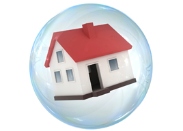 TENANT
UNIT TRUST
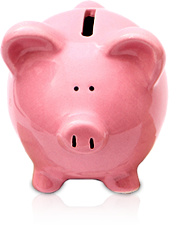 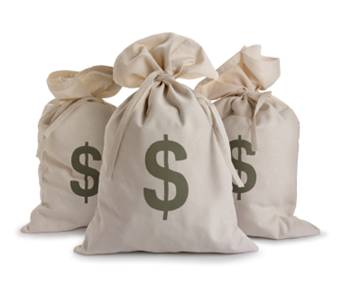 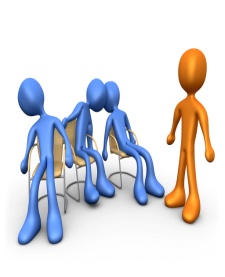 Repair VS Improvement – SMSFR 2012/1
Results in a different Asset – Parra 35 Table 2

1.Vacant block of land on single title : A vacant block of land is subsequently subdivided resulting in multiple titles. One asset has been replaced by several different assets as a result of the subdivision.
2.Vacant block of land on single title : A residential house is built on vacant land which is on a single title. The character of the asset has fundamentally changed from vacant land to residential premises. This is a different asset.
Repair VS Improvement – SMSFR 2012/1
Borrowings applied in maintaining or repairing but not improving the acquirable asset
116. A borrowing of money under an LRBA can be applied to expenses incurred in maintaining or repairing the acquirable asset that is held under the LRBA.
117. However, a borrowing of money under an LRBA cannot be applied to expenses incurred in improving the acquirable asset.

However the below are OK as the character of the asset does not change
Extension of a house 
Swimming pool
Granny Flat
Audit of SMSF 
When SMSF is borrowing
Trustee Declarations – Hand out
Purchase of BRP from a related party
Market value of assets on 30th June
No lease of residential property to a related party
Audit Issues – Borrowing Funds
Does trust deed allow borrowing
Update trust deed
Add up to 6 members
Fund is claiming Exempt Pension Income 
Deductibility of Interest expense
Investment strategy
Borrowing documents (Who has borrowed – SMSF ?)
Mortgage of Property in case in Internal Lender
Evidence of lending & Interest Calculations – Safe Harbour
Audit Issues – Borrowing FundsGS 009 – Audit of SMSF’s
Valuation of Property AAS 25 
For minimum pension withdrawal 
Calculation of Transfer Balance Cap - $1.6M
Actuarial Report if there is an accumulation account and pension account in existence at the same time and assets are not segregated
CGT Calculations of segregated assets
Maximum 10% withdrawn in case of TRIS
What www.trustdeed.com.au  provide …
Companies / SMSF Deed / PCT Deed

Includes:
Property Custodian Trust Deed
Loan application and loan agreement if internal lender
Minutes
Statutory Declaration for OSR
Updated Investment Strategy
For further Enquires
please visit our websites: 
www.trustdeed.com.au 
www.onlinesmsfaudit.com.au 
www.justsign.com.au 
and chat with our agent.
Alternatively,  you - contact us 0296844199  or  
Email us at 
sales@trustdeed.com.au 
sales@onlinesmsfaudit.com.au
sales@justsign.com.au